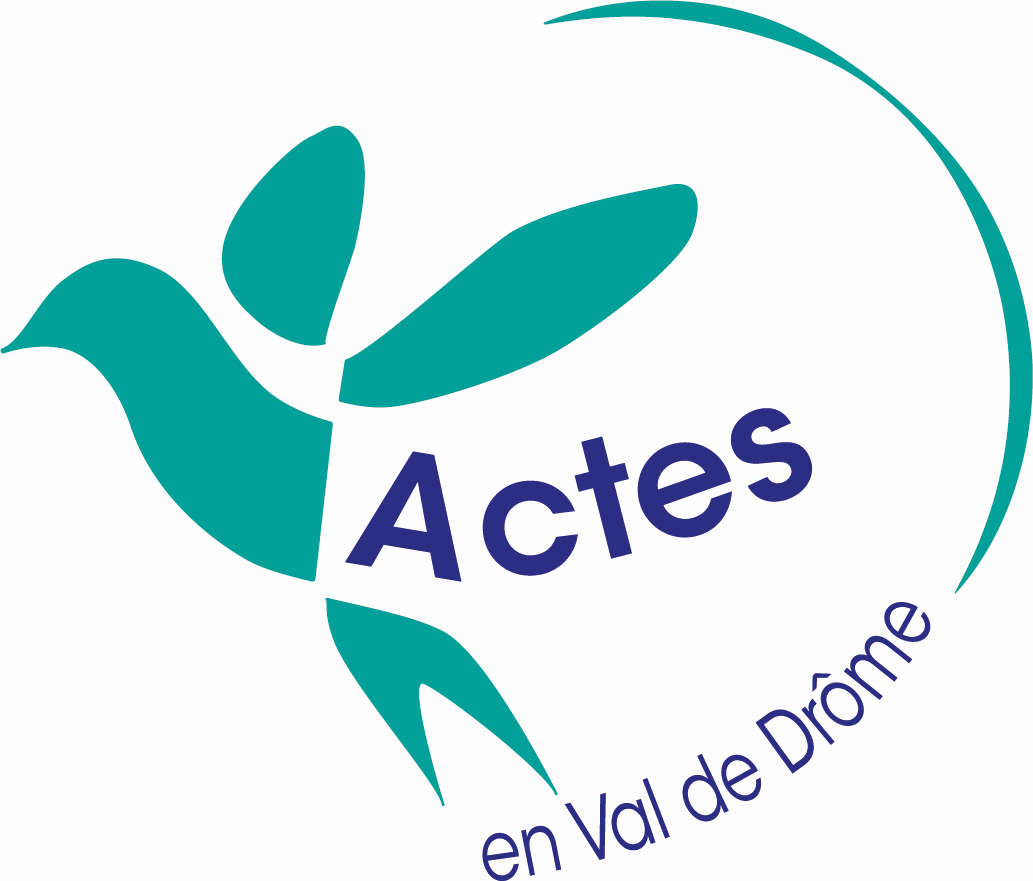 Les bénévoles d’Actes 
à l’USP
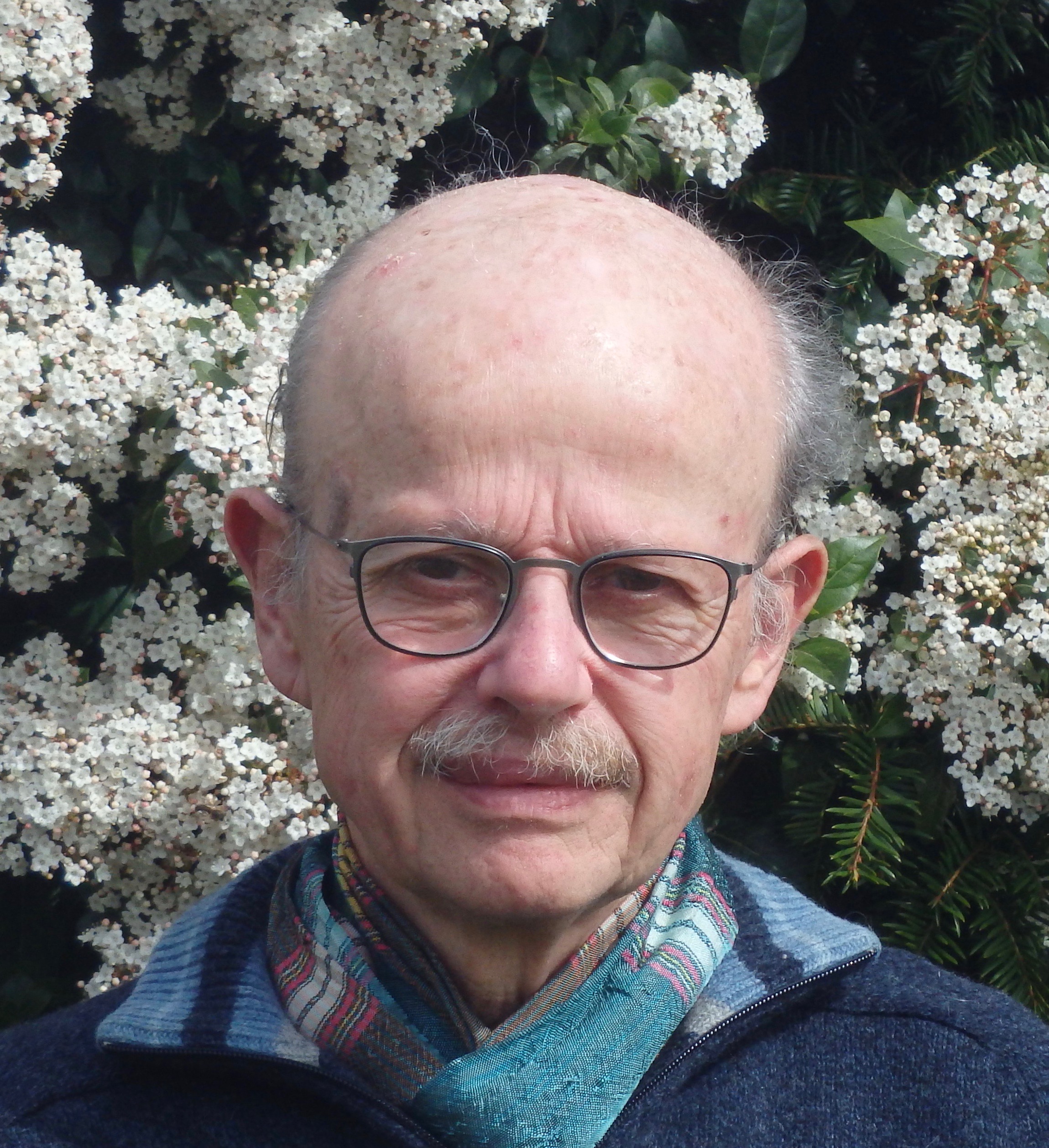 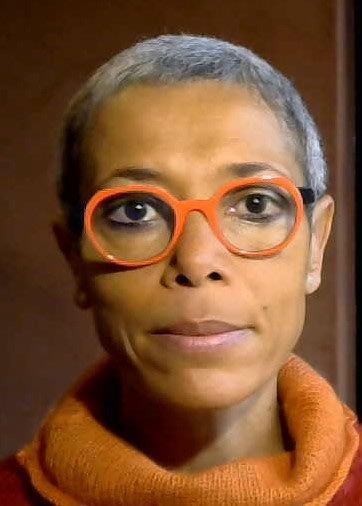 Eté 2023
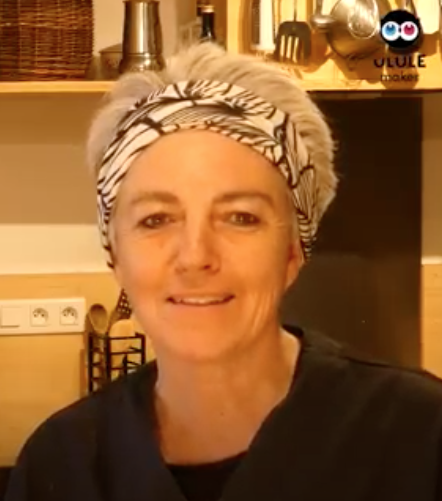 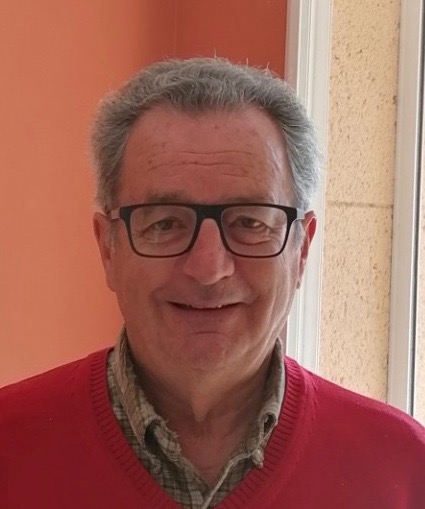 Jacques
Cécile
Isabelle
Bertrand